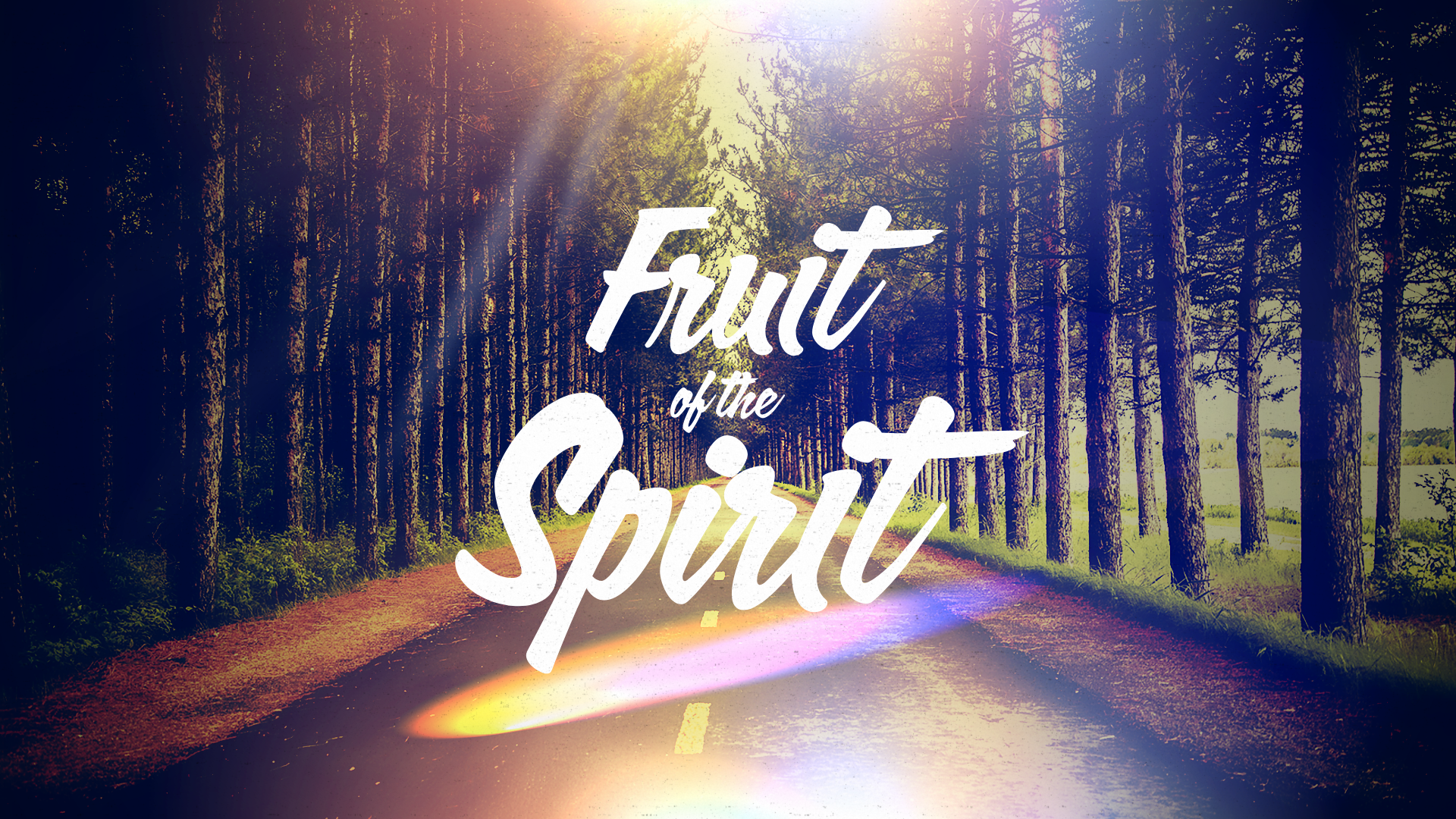 Part 4: Grow Up
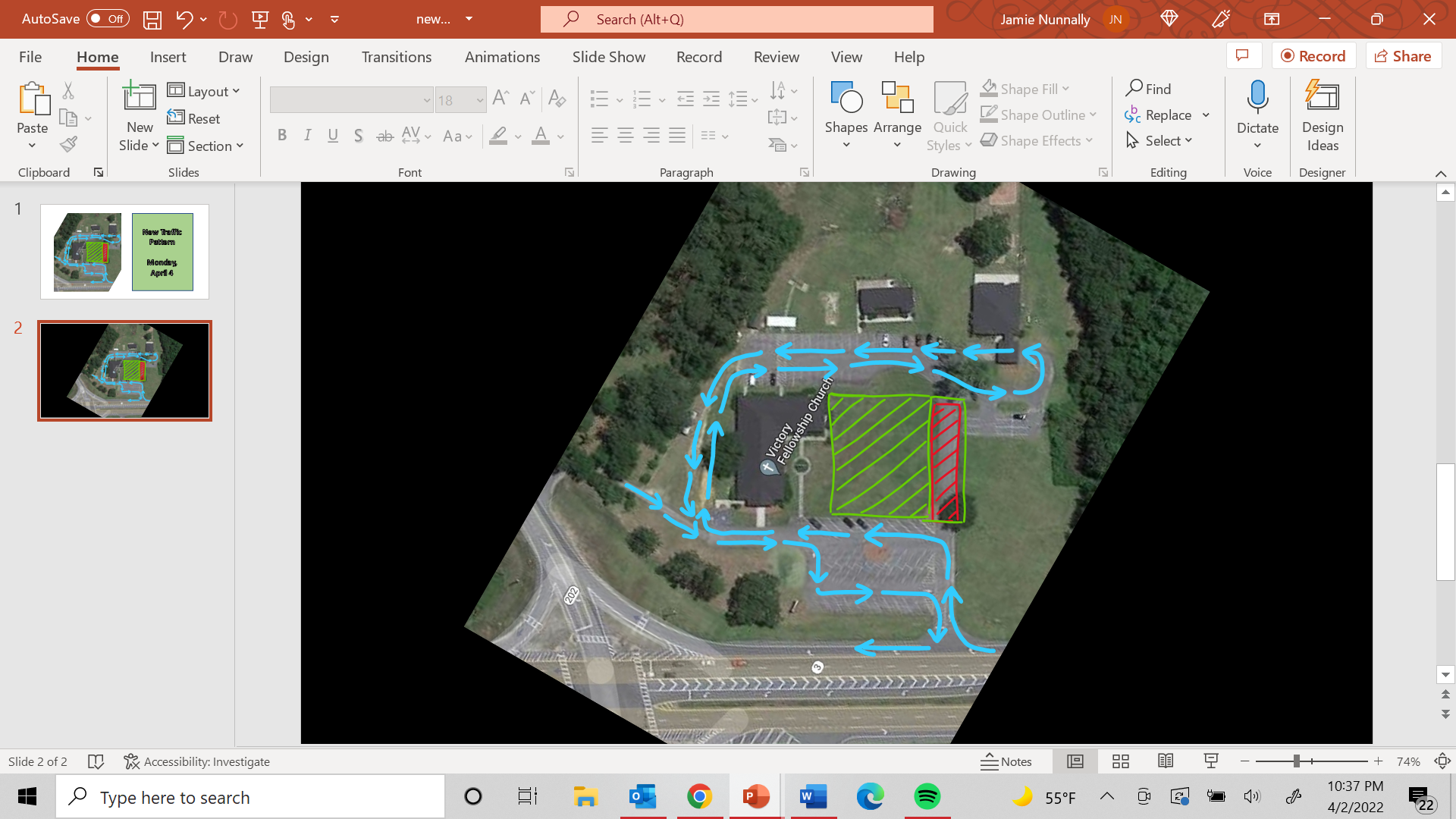 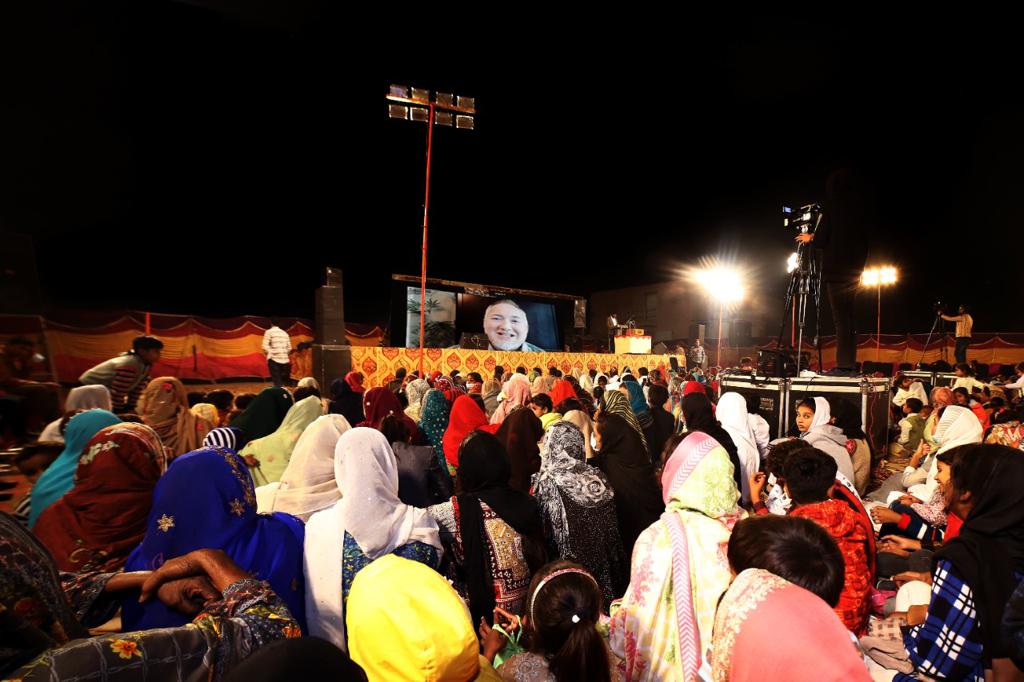 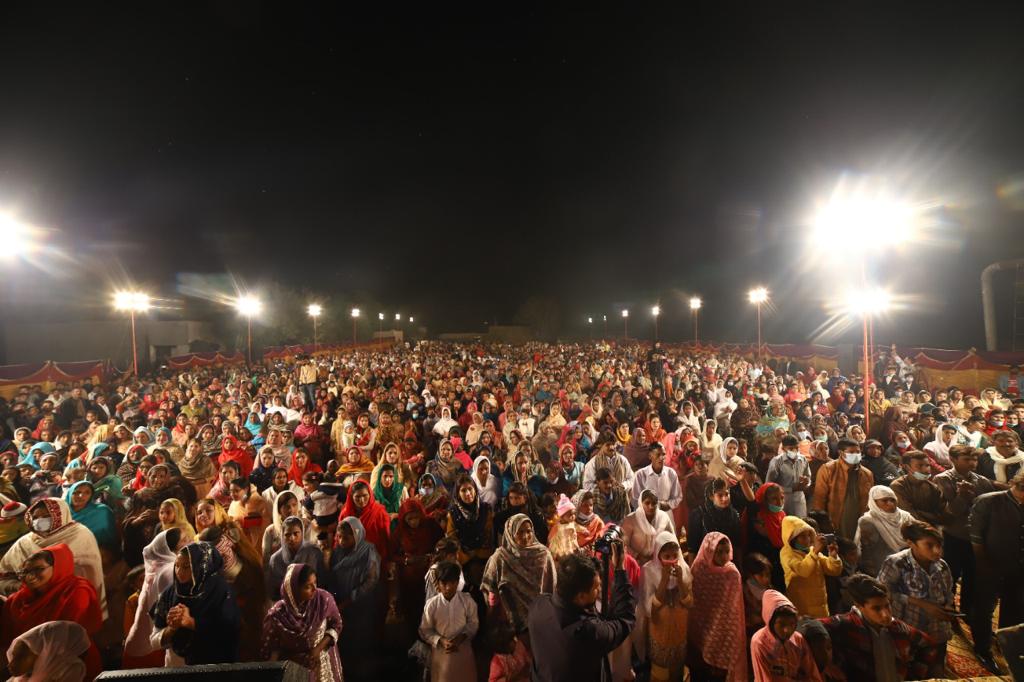 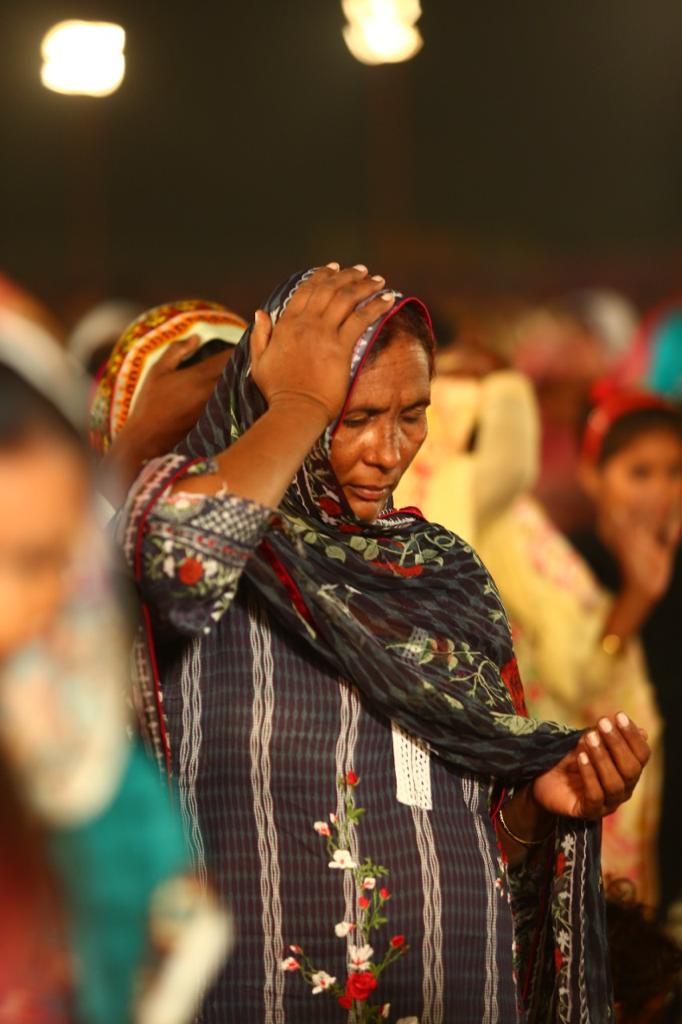 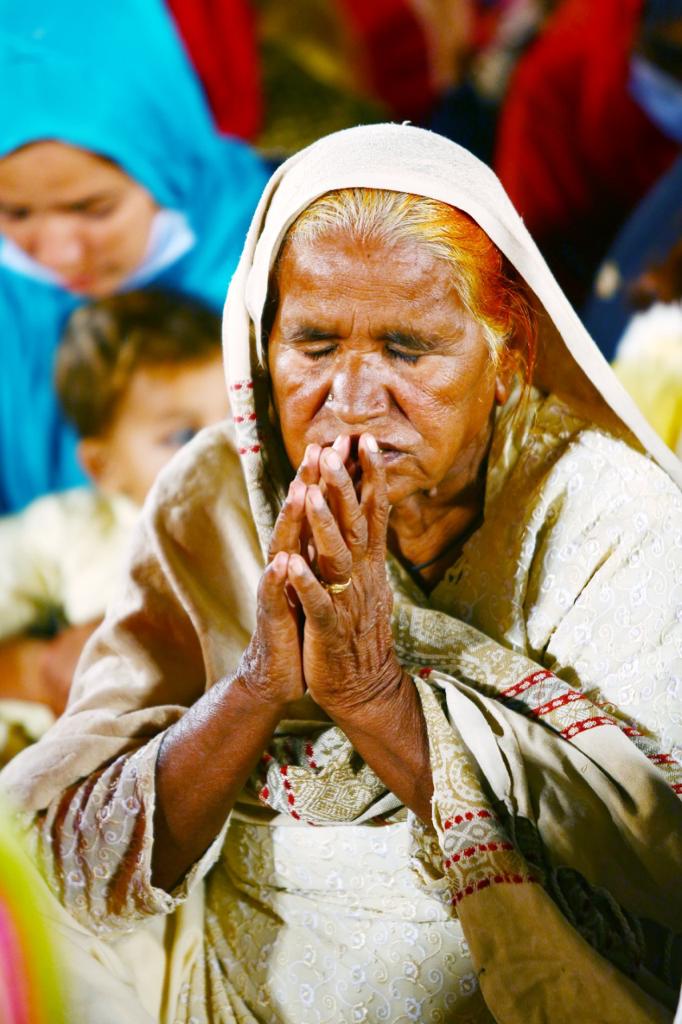 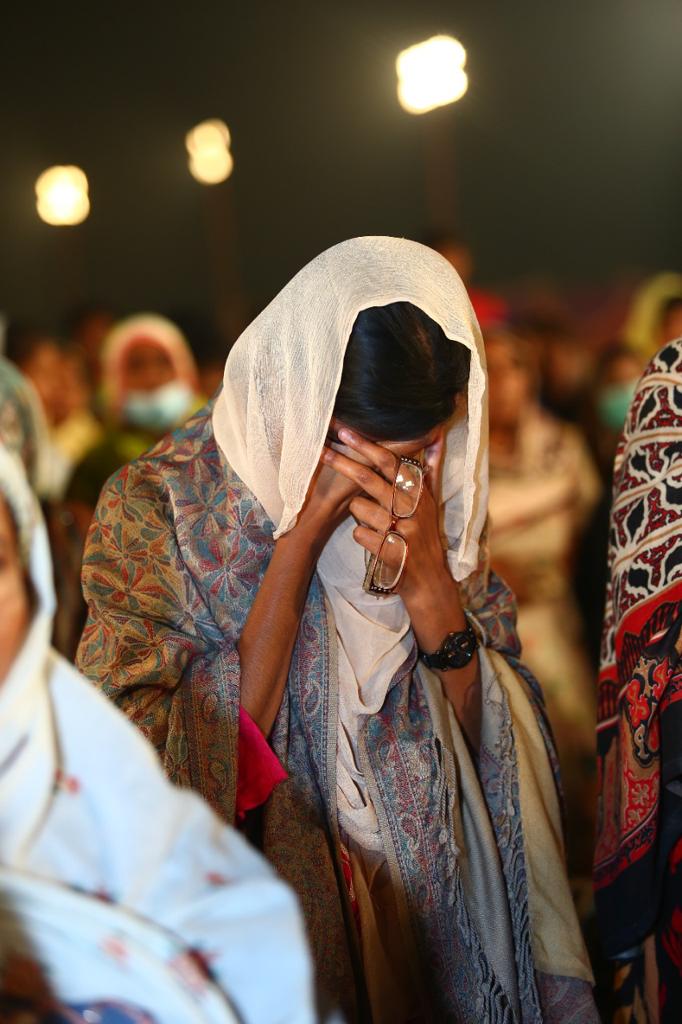 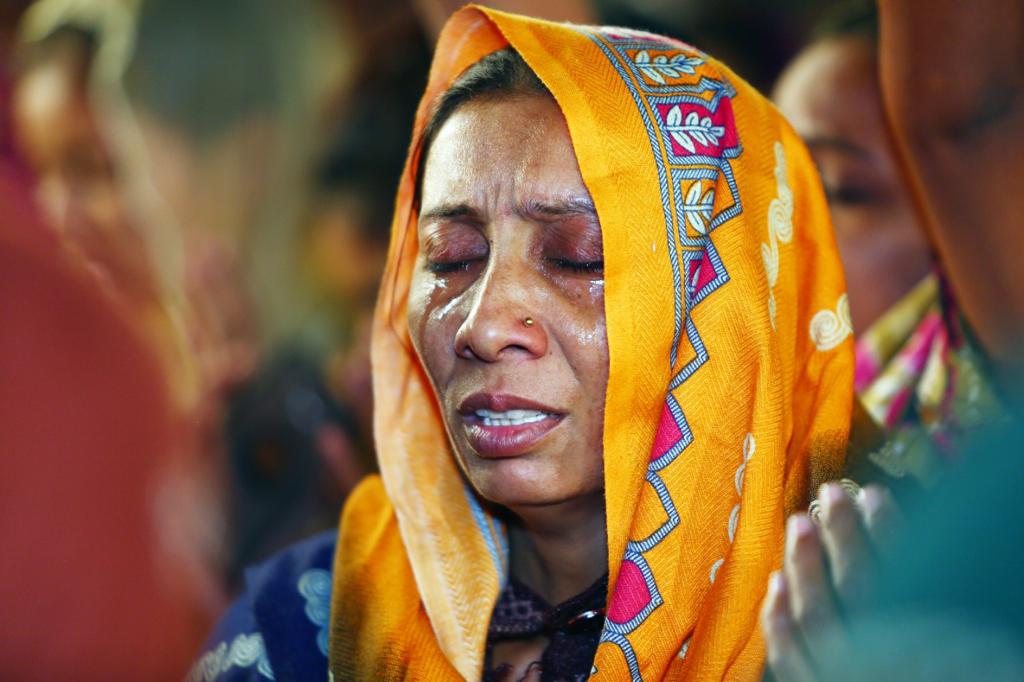 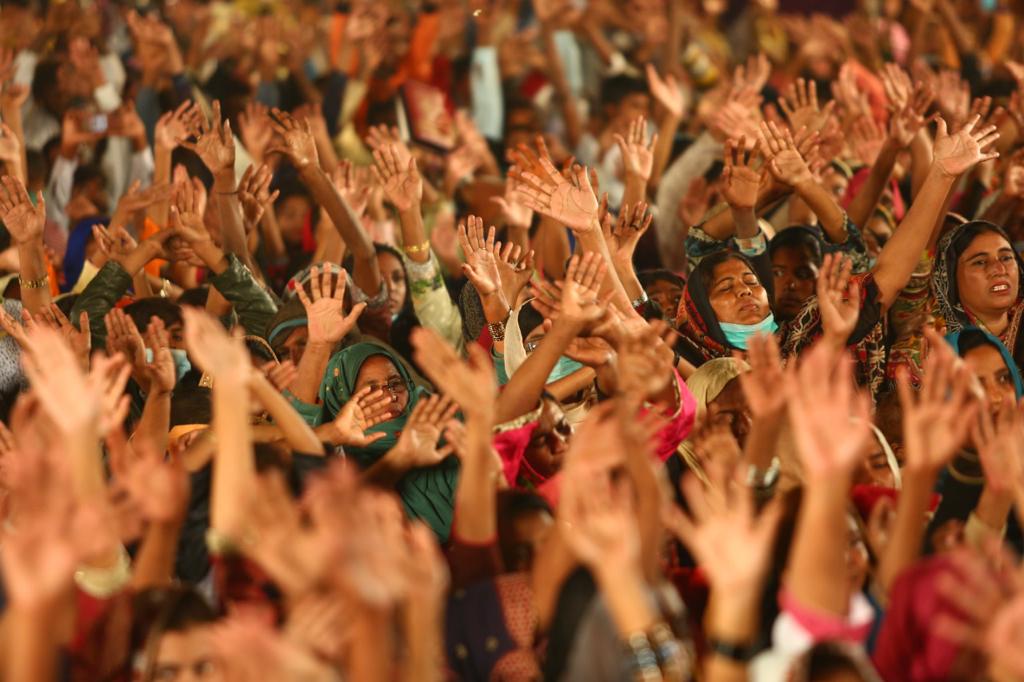 49,193 salvations!
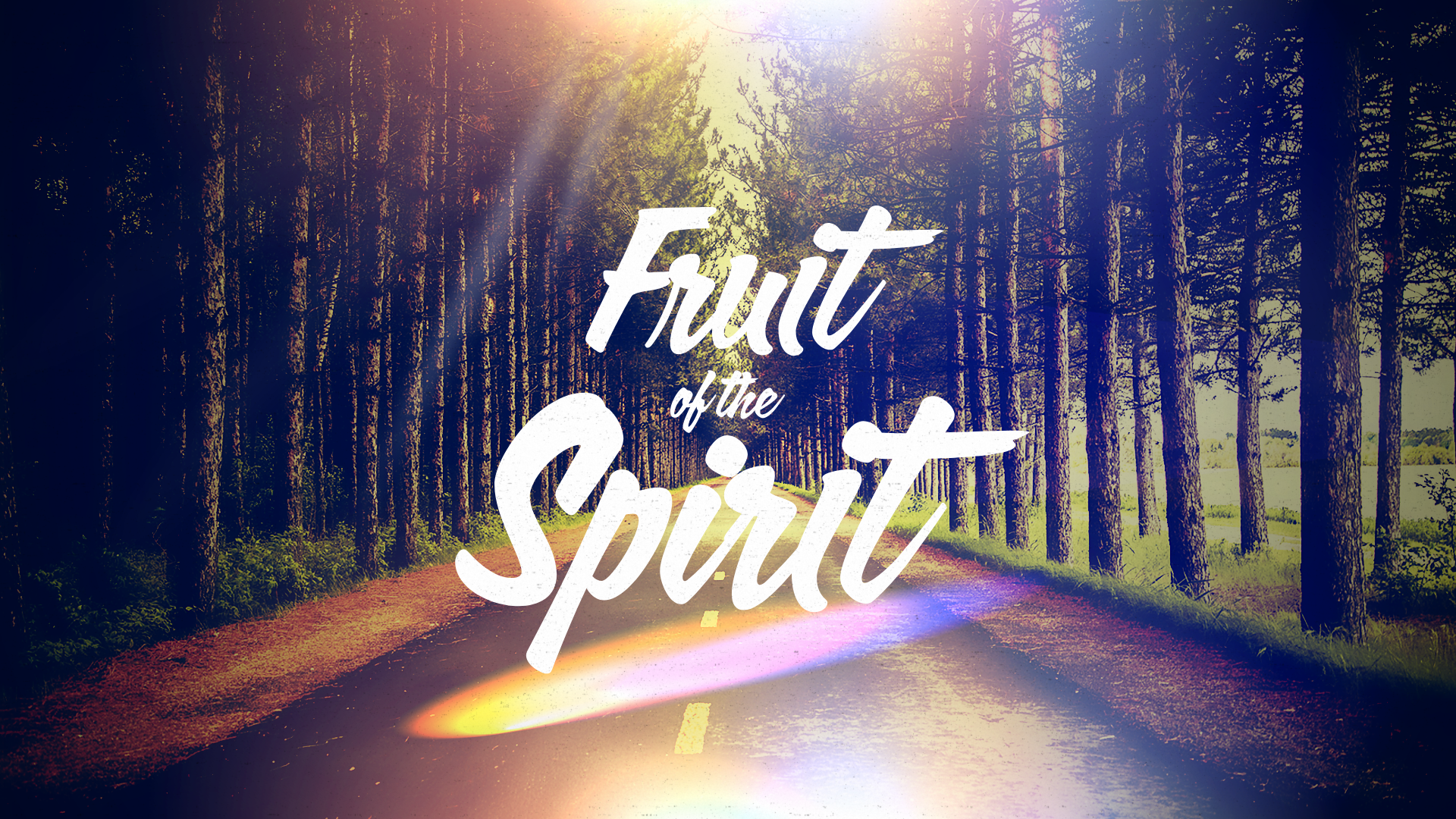 Part 4: Grow Up
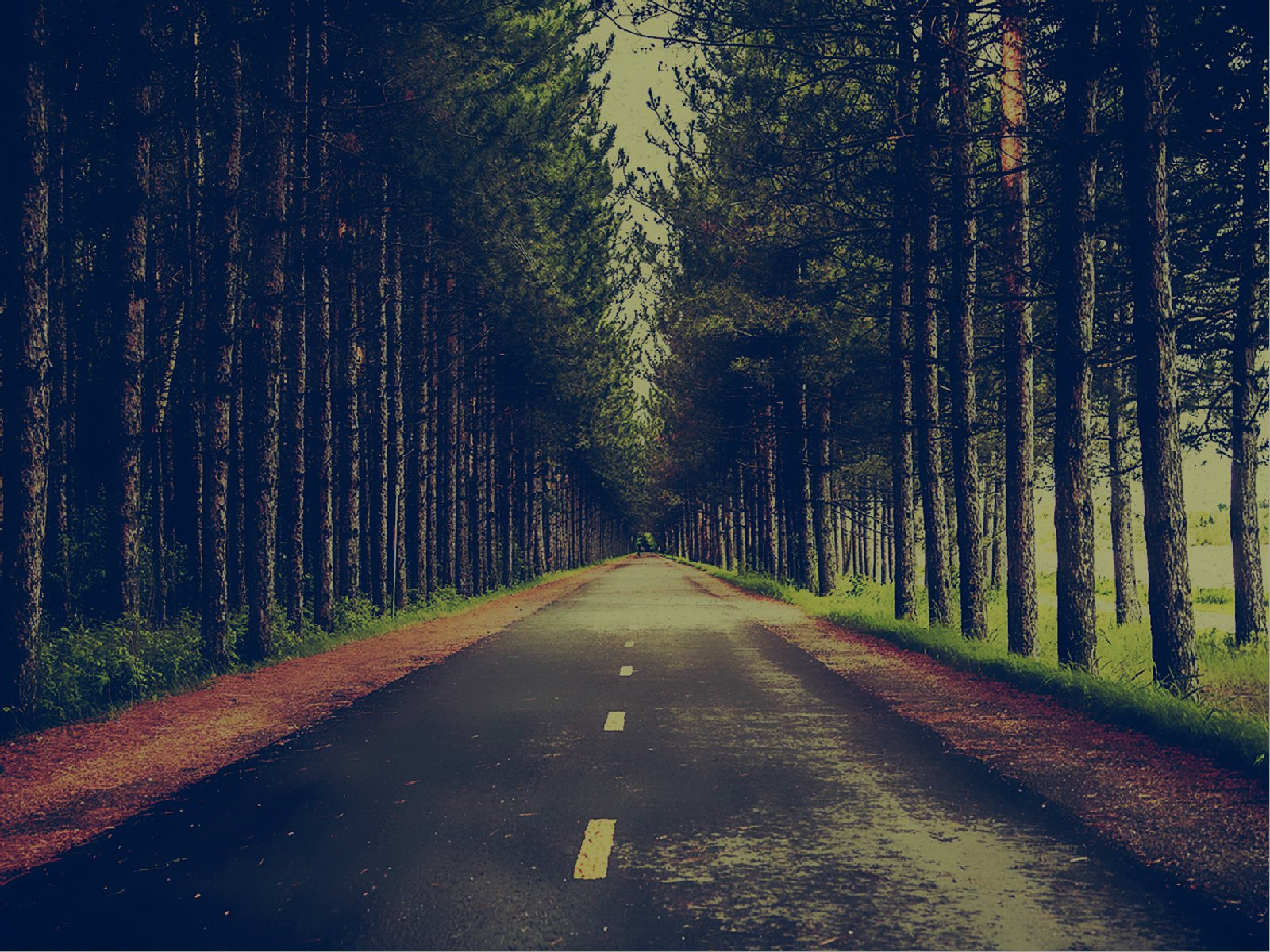 The fruit of the spirit are the various positive character traits displayed in the life of a believer, that are the result of an ongoing, healthy relationship with God.
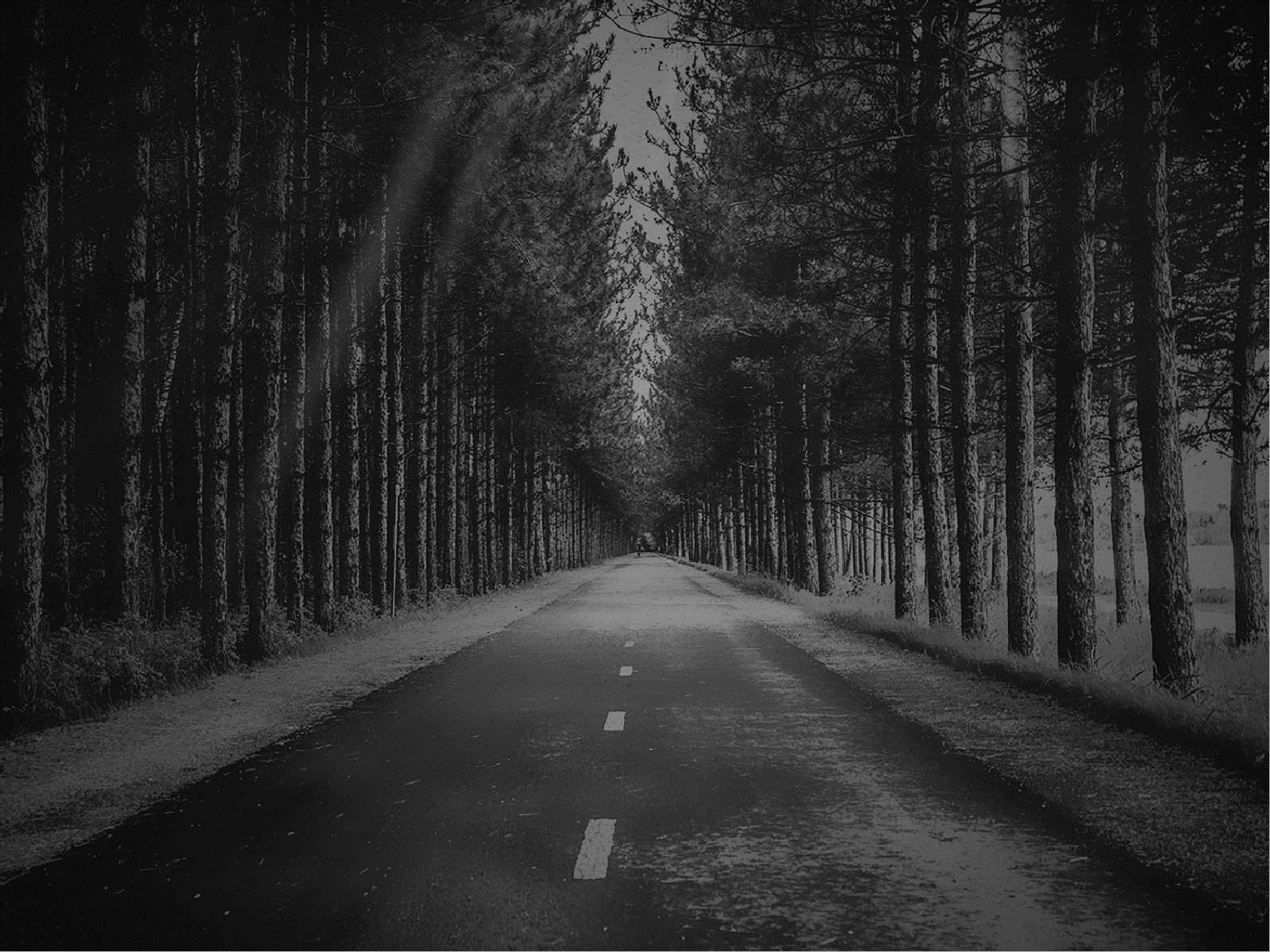 “But the fruit of the Spirit is love, joy, peace, patience, kindness, goodness, faithfulness, gentleness, self-control; against such things there is no law.” Galatians 5:22-23
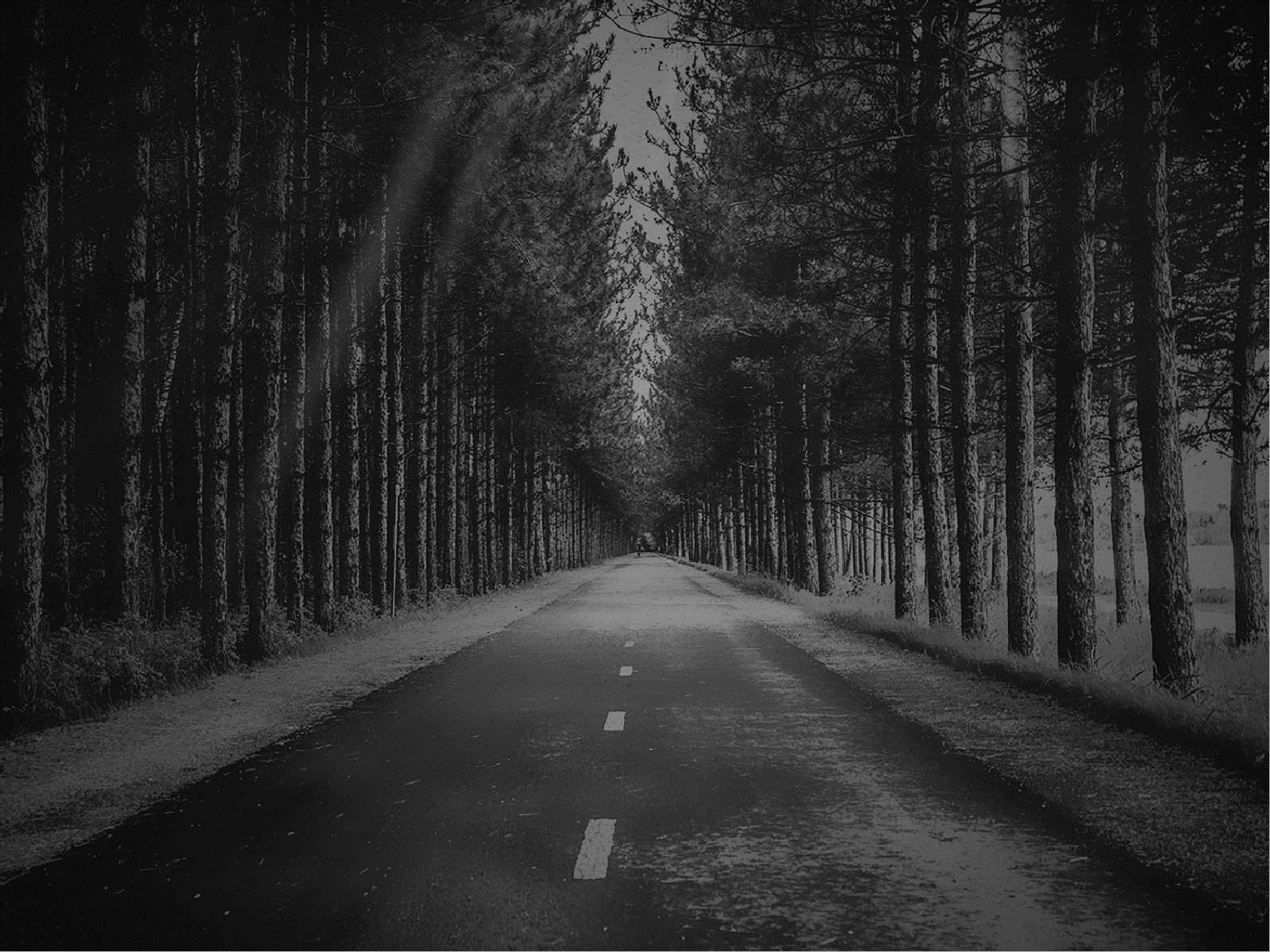 “But the fruit of the Spirit is love, joy, peace, patience, kindness, goodness, faithfulness, gentleness, self-control; against such things there is no law.” Galatians 5:22-23
Christians are expected to grow up.
1 Corinthians 13:11
Fruit that helps us grow up:
Fruit that helps us grow up:

1. Goodness
Goodness is moral virtue, uprightness, 
and excellence of character. 
Ephesians 5:8-10
Ephesians 2:10
Fruit that helps us grow up:

2. Faithfulness
Faithfulness is confident trust
that results in loyalty and reliability.
Luke 16:10
2 Timothy 2:2
Fruit that helps us grow up:

3. Self-control
Self-control is the ability to manage 
your appetites and emotions. 
Proverbs 25:28
1 Corinthians 9:27
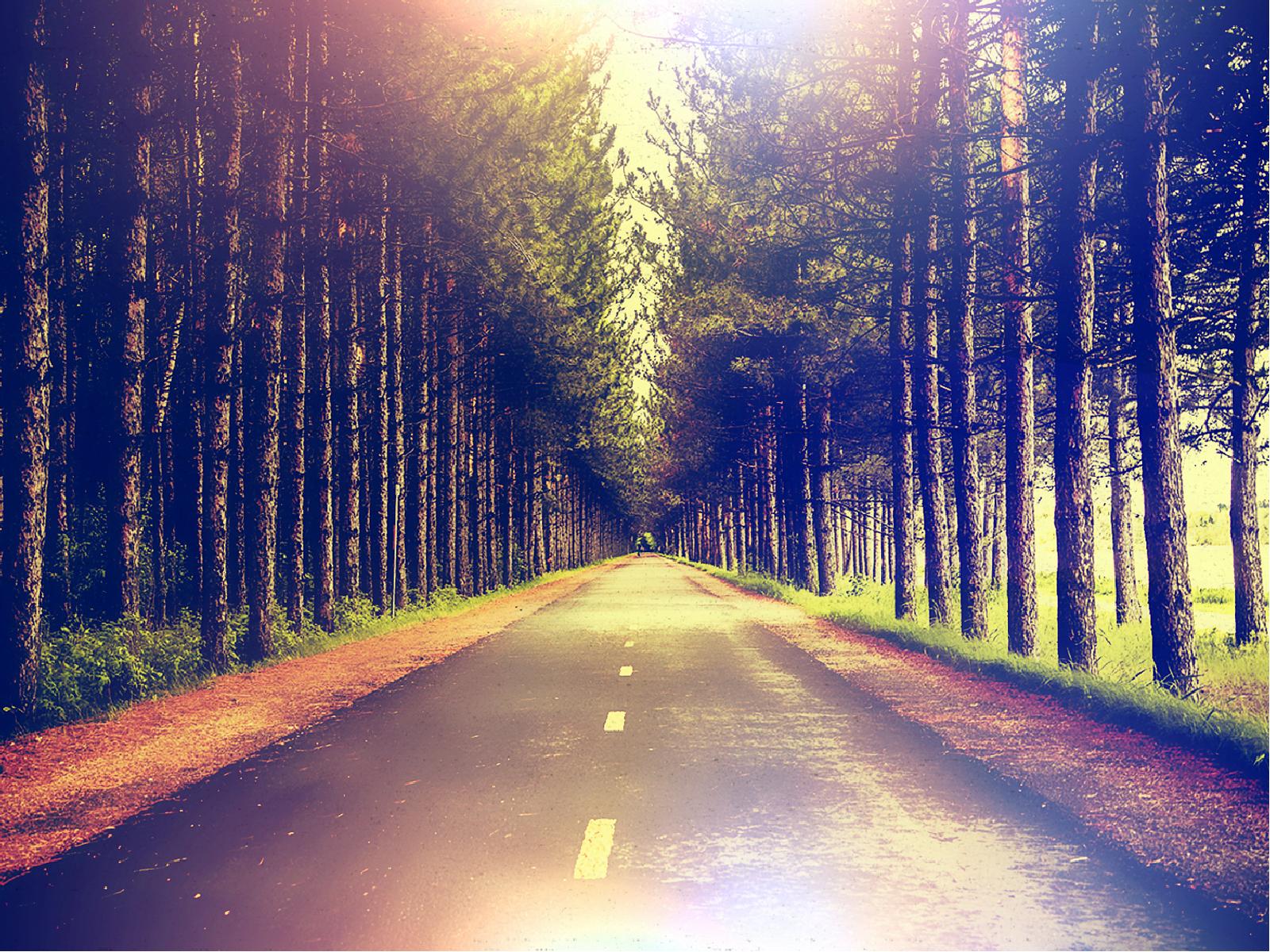 Are you bearing the fruit of the Spirit that helps you grow up?